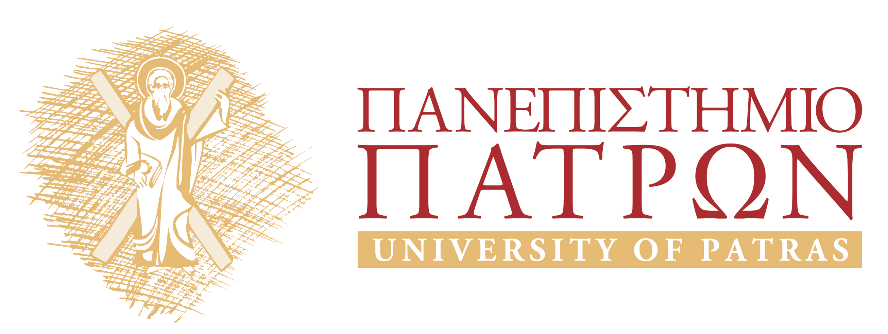 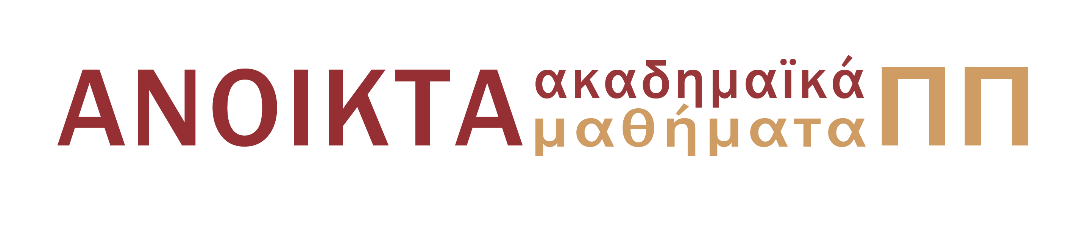 ΑΝΑΛΥΣΗ ΙΖΗΜΑΤΟΓΕΝΩΝ ΛΕΚΑΝΩΝ
Ενότητα 5: Στρωματογραφία Λεκανών ΙΙ

Αβραάμ Ζεληλίδης, Καθηγητής
Σχολή Θετικών Επιστημών
Τμήμα Γεωλογίας
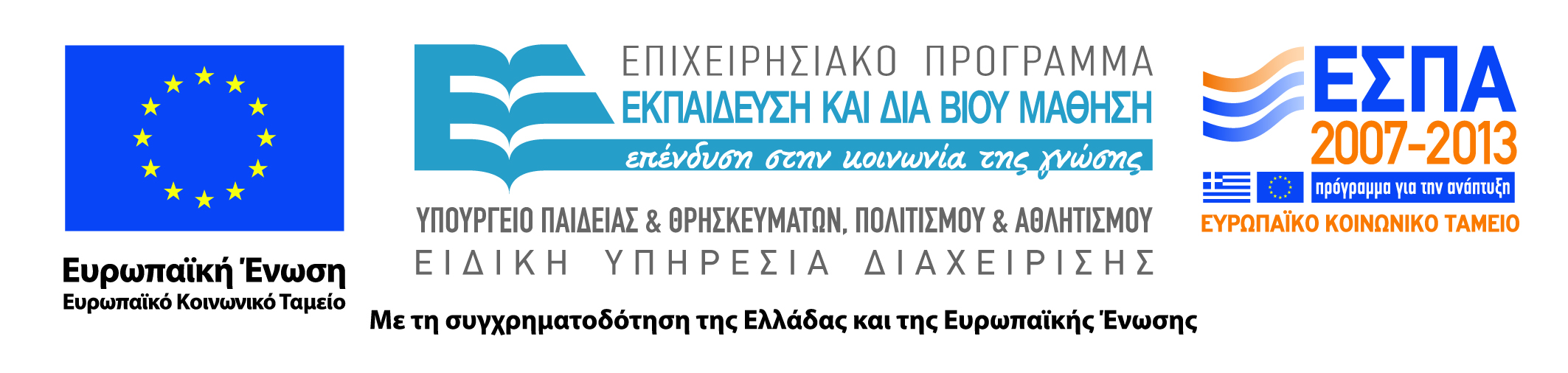 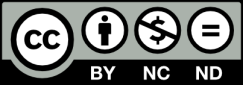 Άδειες Χρήσης
Το παρόν υλικό διατίθεται με τους όρους της άδειας χρήσης Creative Commons Αναφορά, Μη Εμπορική Χρήση, Μη παράγωγα έργα 4.0 [1] ή μεταγενέστερη, Διεθνής Έκδοση. Εξαιρούνται τα αυτοτελή έργα τρίτων π.χ. φωτογραφίες, διαγράμματα κ.λ.π., τα οποία εμπεριέχονται σε αυτό και τα οποία αναφέρονται μαζί με τους όρους χρήσης τους στο «Σημείωμα Χρήσης Έργων Τρίτων».
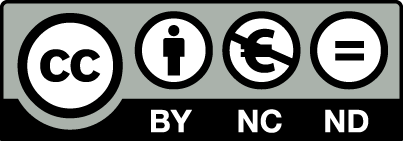 [1] http://creativecommons.org/licenses/by-nc-nd/4.0/
Σύμφωνα με αυτήν την άδεια ο δικαιούχος σας δίνει το δικαίωμα να:
Μοιραστείτε — αντιγράψετε και αναδιανέμετε το υλικό
Υπό τους ακόλουθους όρους:
Αναφορά Δημιουργού — Θα πρέπει να καταχωρίσετε αναφορά στο δημιουργό, με σύνδεσμο της άδειας
Μη εμπορική χρήση — Δεν μπορείτε να χρησιμοποιήσετε το υλικό για εμπορικούς σκοπούς
Μη παράγωγα έργα — Μπορείτε να αναδιανείμετε το υλικό ως έχει, χωρίς να προβείτε σε αλλαγές (ανάμιξη, τροποποίηση)
Χρηματοδότηση
Το παρόν εκπαιδευτικό υλικό έχει αναπτυχθεί στα πλαίσια του εκπαιδευτικού έργου του διδάσκοντα.
Το έργο «Ανοικτά Ακαδημαϊκά Μαθήματα στο Πανεπιστήμιο Πατρών» έχει χρηματοδοτήσει μόνο τη αναδιαμόρφωση του εκπαιδευτικού υλικού. 
Το έργο υλοποιείται στο πλαίσιο του Επιχειρησιακού Προγράμματος «Εκπαίδευση και Δια Βίου Μάθηση» και συγχρηματοδοτείται από την Ευρωπαϊκή Ένωση (Ευρωπαϊκό Κοινωνικό Ταμείο) και από εθνικούς πόρους.
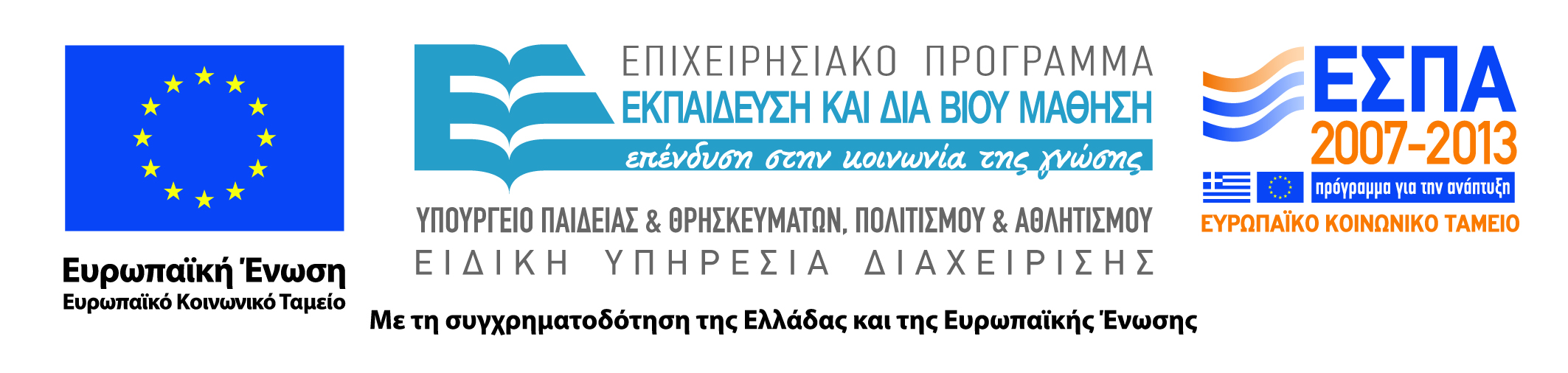 Αβραάμ Ζεληλίδης
ΑΝΑΛΥΣΗ ΙΖΗΜΑΤΟΓΕΝΩΝ ΛΕΚΑΝΩΝ
4. ΣΤΡΩΜΑΤΟΓΡΑΦΙΑ ΙΙ
ΣΥΝΟΨΗ
Περιβάλλοντα: 
Υφαλοκρηπίδες
Βαθιά θάλασσα
Συσχέτιση περιβαλλόντων με τον τύπο λεκάνης
ΥΦΑΛΟΚΡΗΠΙΔΕΣ
Οι υφαλοκρηπίδες (continental shelves) είναι ένα ιδιαίτερα σύνθετο και ευαίσθητο στις κλιματικές αλλαγές περιβάλλον. 

Ελέγχονται από πολλές παραμέτρους, με ευαισθησία στα καιρικά φαινόμενα (καταιγίδες), την κυματική δράση και τις παλίρροιες.
ΥΦΑΛΟΚΡΗΠΙΔΕΣ
Χαρακτηρίζονται από ψηλή παραγωγικότητα οργανικού υλικού και περιορισμό τροφοδοσίας από κλαστικό υλικό ποτάμιας προέλευσης. 

Οι κοραλλιογενείς ύφαλοι είναι δομές βιογενούς προέλευσης
ΥΦΑΛΟΚΡΗΠΙΔΕΣ
Χαρακτηρίζονται από ψηλή παραγωγικότητα οργανικού υλικού και περιορισμό τροφοδοσίας από κλαστικό υλικό ποτάμιας προέλευσης. 

Οι κοραλλιογενείς ύφαλοι είναι δομές βιογενούς προέλευσης
ΥΦΑΛΟΚΡΗΠΙΔΕΣ
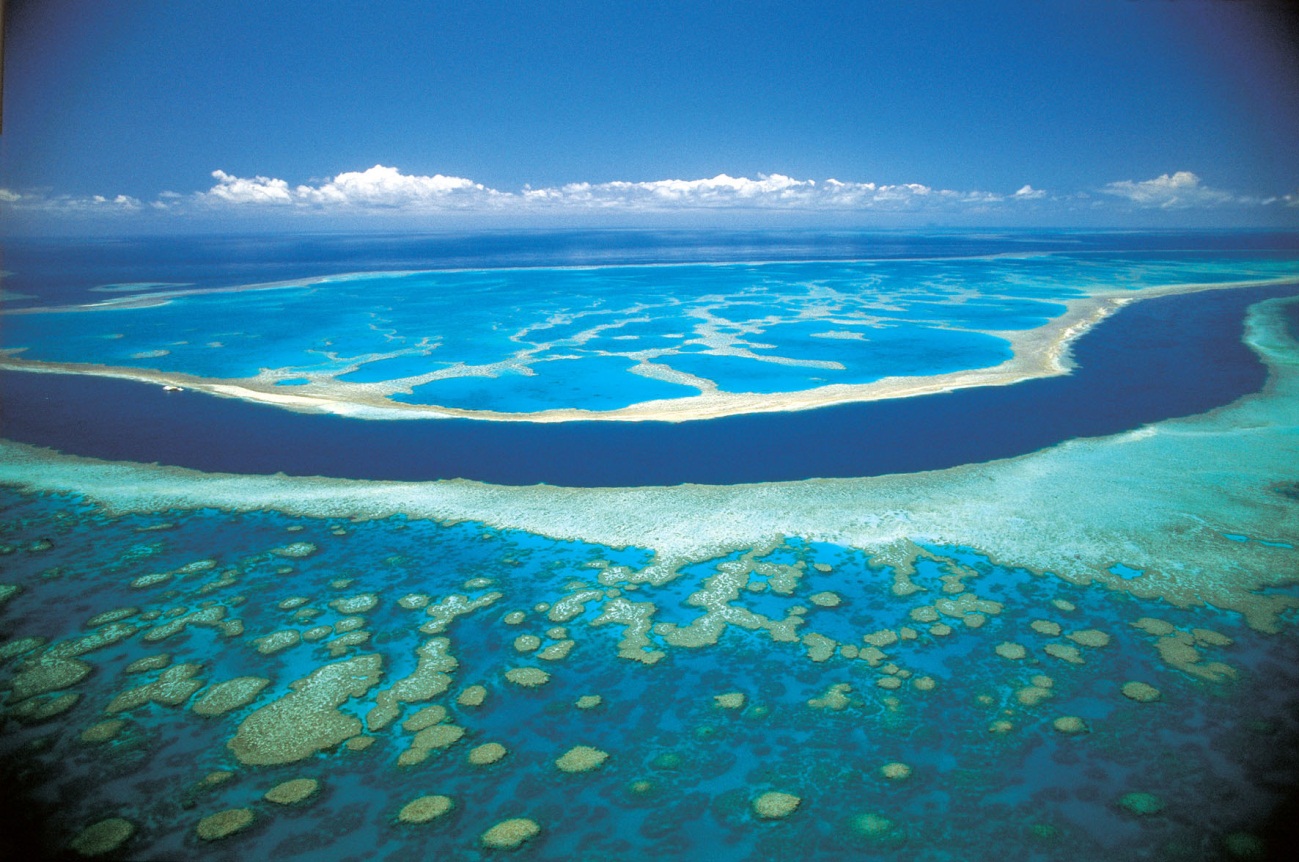 Εικόνα 1 (www.visitaustralia.com)
ΒΑΘΙΑ ΘΑΛΑΣΣΑ
Η κατωφέρεια (slope) βρίσκεται ανάμεσα στην υφαλοκρηπίδα και τον πυθμένα.  Συνήθως οι αποθέσεις προηγούνται των υποθαλάσσιων ριπιδίων. Περιλαμβάνει πολλές φάσεις και ανοργάνωτες αποθέσεις. 

Τα υποθαλάσσια ριπίδια (submarine fans) εκτείνονται στον θαλάσσιο πυθμένα μετά την βάση της κατωφέριειας.
ΒΑΘΙΑ ΘΑΛΑΣΣΑ
Η κατωφέρεια (slope) βρίσκεται ανάμεσα στην υφαλοκρηπίδα και τον πυθμένα.  Συνήθως οι αποθέσεις προηγούνται των υποθαλάσσιων ριπιδίων. Περιλαμβάνει πολλές φάσεις και ανοργάνωτες αποθέσεις. 

Τα υποθαλάσσια ριπίδια (submarine fans) εκτείνονται στον θαλάσσιο πυθμένα μετά την βάση της κατωφέριειας.
ΒΑΘΙΑ ΘΑΛΑΣΣΑ
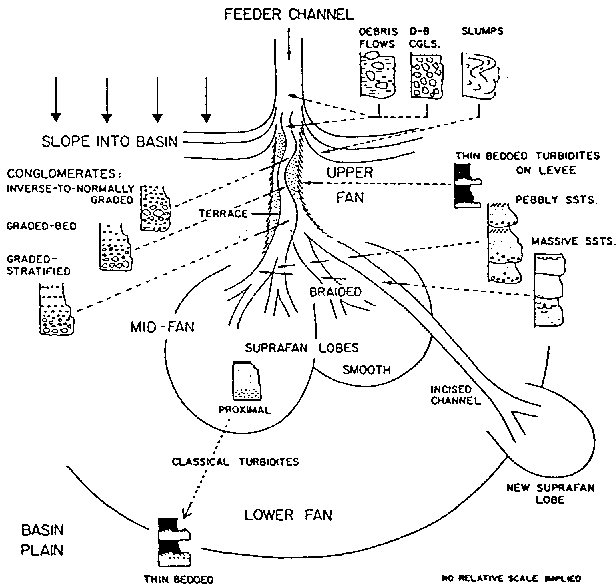 Εικόνα 2 (www.echo2.epfl.ch)
ΒΑΘΙΑ ΘΑΛΑΣΣΑ
Οι αβυσσικές πεδιάδες είναι το ακροτελεύτιο σύνορο του ταξιδιού των κλαστικών ιζημάτων που προέρχονται από την διάβρωση των ηπειρωτικών πετρωμάτων. Είναι βαθιές εκτεταμένες περιοχές που αναπτύσσονται παράλληλα με τα ηπειρωτικά περιθώρια.

Εκεί λαμβάνει χώρα η μεγαλύτερη συγκέντρωση των ιζημάτων.
ΒΑΘΙΑ ΘΑΛΑΣΣΑ
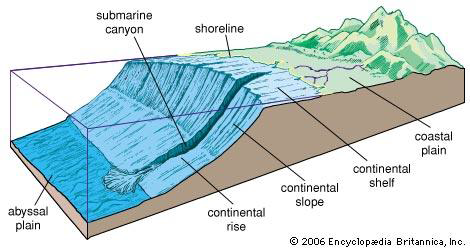 Εικόνα 3
ΒΑΘΙΑ ΘΑΛΑΣΣΑ
Στις αποθέσεις της βαθιάς θάλασσας κυριαρχεί η δράση των τουρβιδιτικών ρευμάτων. Οι αποθέσεις συχνά ονομάζονται τουρβιδίτες. 

Οι τουρβιδτικές ροές δρομολογούν χαρακτηριστικές αποθέσεις. 

Η ακολουθία bouma είναι ενδεικτική τουρβιδιτικών αποθέσεων βαθιάς θάλασσας.
ΒΑΘΙΑ ΘΑΛΑΣΣΑ
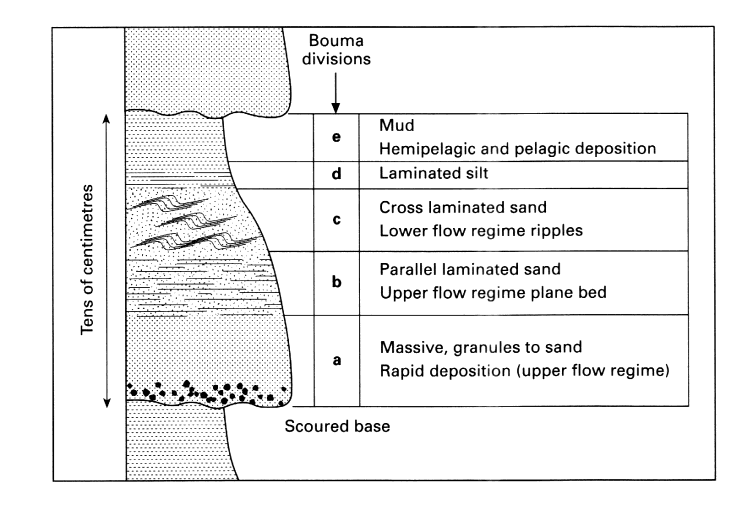 Εικόνα 4
ΒΑΘΙΑ ΘΑΛΑΣΣΑ
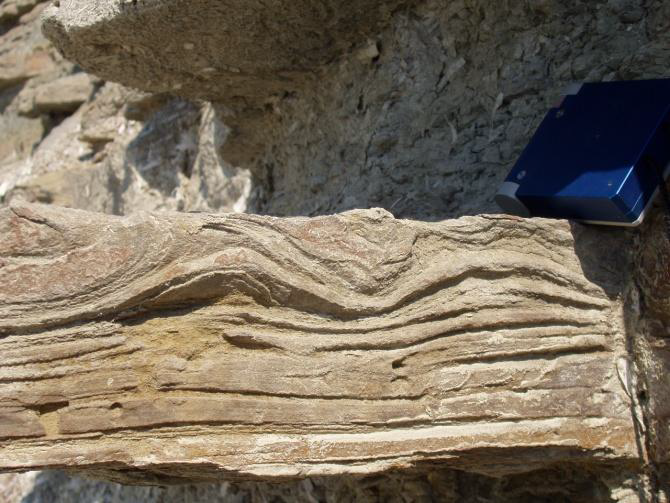 Εικόνα 5
ΒΑΘΙΑ ΘΑΛΑΣΣΑ
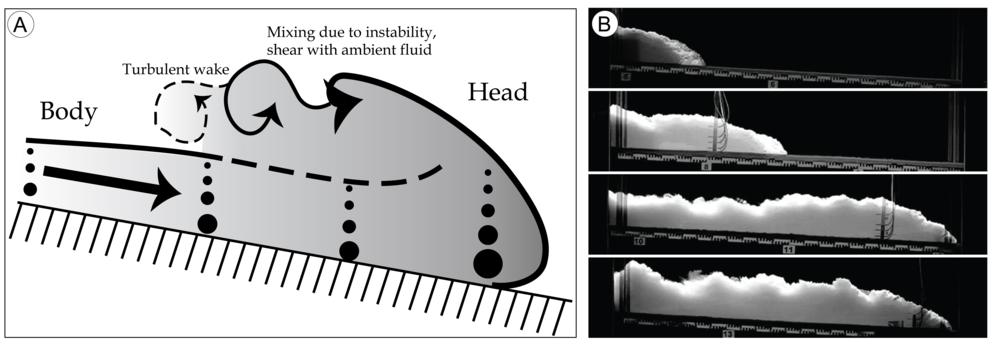 Εικόνα 6 (offtheshelfedge.files.wordpress.com)
ΑΠΟΘΕΣΕΙΣ ΚΑΙ ΚΑΘΕΣΤΩΣ ΛΕΚΑΝΗΣ
Οι λεκάνες με παρόμοιο ‘’γενετικό’’ καθεστώς δείχνουν σταθερά μοτίβα εξέλιξης. 

Γνωρίζοντας το καθεστώς δημιουργίας μιας λεκάνης μπορούμε να εκτιμήσουμε την γενική στρωματογραφική της διάρθρωση. 

Η μελέτη μιας λεκάνης πρέπει να γίνεται κατακόρυφα αλλά και πλευρικά!
ΑΠΟΘΕΣΕΙΣ ΚΑΙ ΚΑΘΕΣΤΩΣ ΛΕΚΑΝΗΣ
Στις ενδοκρατονικές λεκάνες παρατηρείται η αργή υποβύθιση και η απουσία συν-αποθετικών δομικών/τεκτονικών γεγονότων.

Στις ηπειρωτικές ζώνες διάνοιξης πολλοί παράγοντες προσμετρούνται: Τεκτονική εξέλιξη, μοτίβα της διάνοιξης, κλίμα κλπ. H ηφαιστειακή δραστηριότητα επηρεάζει επίσης σημαντικά.
ΑΠΟΘΕΣΕΙΣ ΚΑΙ ΚΑΘΕΣΤΩΣ ΛΕΚΑΝΗΣ
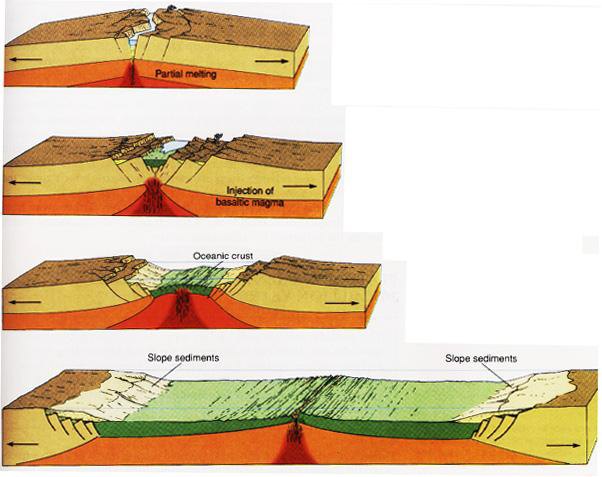 Εικόνα 7 (www.geol.umd.edu)
ΑΠΟΘΕΣΕΙΣ ΚΑΙ ΚΑΘΕΣΤΩΣ ΛΕΚΑΝΗΣ
Πολλές ζώνες διάνοιξης μπορούν να εξελιχθούν στο σχηματισμό νέων ωκεάνιων λεκανών (proto oceanic rifts)- συνήθως δείκτης έλλειψης τροφοδοσίας σε ίζημα.
ΑΠΟΘΕΣΕΙΣ ΚΑΙ ΚΑΘΕΣΤΩΣ ΛΕΚΑΝΗΣ
Τα παθητικά περιθώρια χαρακτηρίζονται από ρήγματα και τεκτονική δράση διαστολής, μεγάλης κλίμακας βαρυτικές κινήσεις και φαινόμενα διαπιρισμού.

Απαντούν συνήθως παχιές αποθέσεις. Στρωματογραφικά, διακρίνονται στις ενότητες pre, syn, post- rift που διαχωρίζονται με ασυνέχειες.
ΑΠΟΘΕΣΕΙΣ ΚΑΙ ΚΑΘΕΣΤΩΣ ΛΕΚΑΝΗΣ
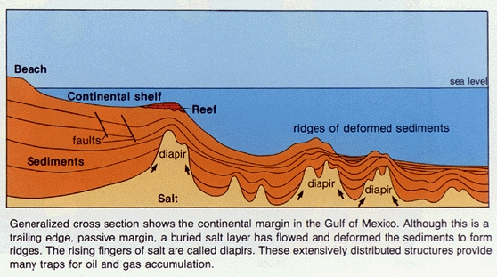 Εικόνα 8 (www.log.furg.br)
Σημείωμα Αναφοράς
Copyright, Πανεπιστήμιο Πατρών, Αβραάμ Ζεληλίδης. «Ανάλυση Ιζηματογενών Λεκανών». Έκδοση: 1.0. Πάτρα 2015. Διαθέσιμο από τη δικτυακή διεύθυνση: https://eclass.upatras.gr/courses/
Σημείωμα Χρήσης Έργων Τρίτων
Το υλικό της παρουσίασης προέρχεται από:

Τις σημειώσεις από τις παρουσιάσεις του Καθηγητή  του Τμήματος Γεωλογίας Αβράαμ Ζεληλίδη 
Το φωτογραφικό αρχείο του εργαστηρίου Ιζηματολογίας Πανεπιστημίου Πατρών
Χάρτες και γραφήματα από το αρχείο του εργαστηρίου Ιζηματολογίας Πανεπιστημίου Πατρών
Τέλος Ενότητας
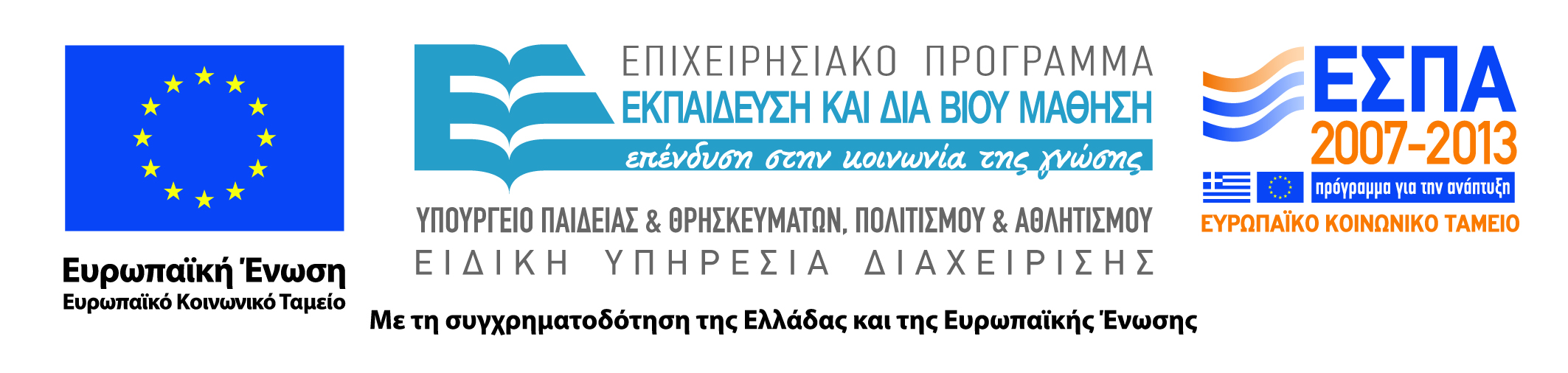 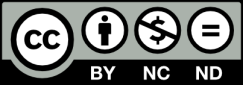